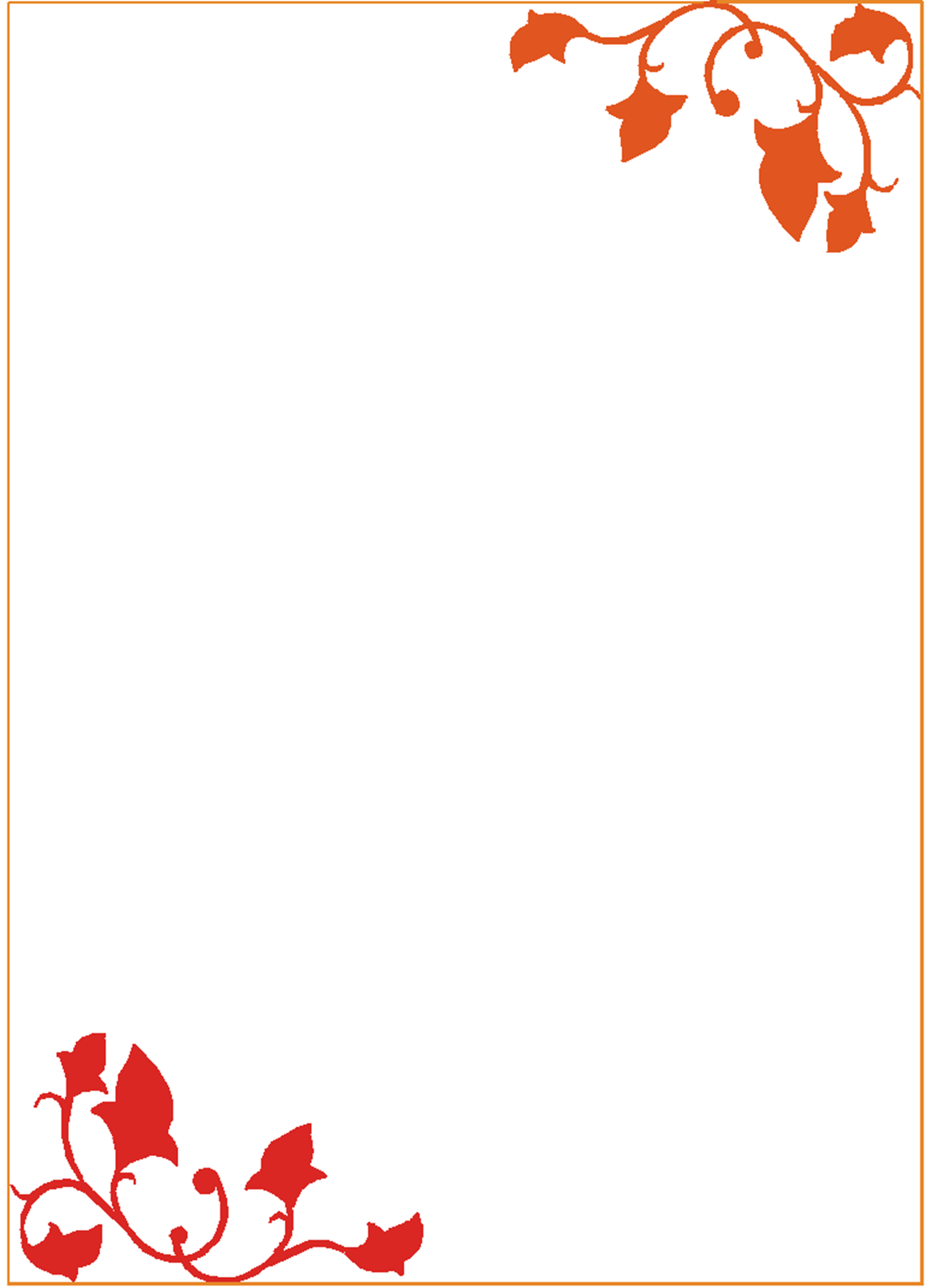 潛龍國小學生 參加 桃園市111年度「品格教育─敬師藝文競賽-書籤創作」榮獲佳績
恭賀~五甲 鄭尚元同學，榮獲~高年級組「佳作」，
感謝 謝欣惠老師的指導。